CONSFĂTUIREA JUDEȚEANĂ A MANAGERILOR ȘCOLARI PENTRU ÎNVĂȚĂMÂNT PARTICULAR -02 Octombrie 2023-Baia Mare
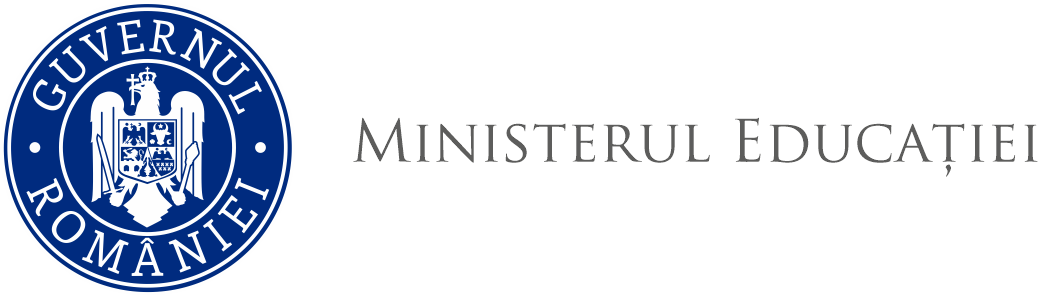 1. Diagnoza procesului educațional, pe discipline/compartimente/ domenii, la nivelul fiecărei unități de învățământ particular, pentru anul școlar 2022-2023, diseminarea activităților de bună practică, precum și identificarea priorităților pentru anul școlar 2023-2024:
1.1. Analiza activității de predare-învățare: curriculumul aplicat, strategiile didactice, metodele de predare-învățare și instrumentele de evaluare utilizate, precum  și rezultatele elevilor la evaluarea curentă privind asigurarea continuității procesului de învățare la nivelul sistemului de învățământ preuniversitar particular.
1.2. Prezentarea de către managerii școlari ai unităților de învățământ particular a rețelei școlare cuprinzând  unități de învățământ autorizate/ acreditate, număr de clase/ nr. de elevi pe fiecare nivel de învățământ preșcolar/primar/gimnazial/liceal/ postliceal, alte informații relevante.
1.3. Analiza modului de organizare și desfășurare a examenelor naționale: evaluarea națională pentru absolvenții clasei a VIII-a, examenul național de bacalaureat și  rezultatelor obținute de elevii din învățământul preuniversitar particular.  
1.4 Identificarea priorităților pentru anul școlar 2023-2024.
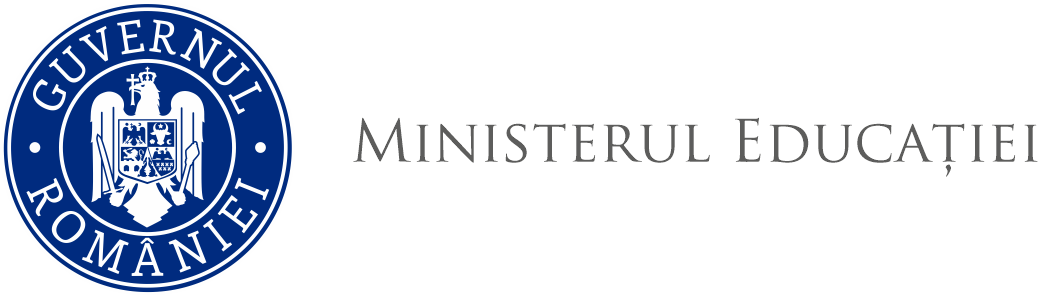 2. Planuri-cadru, programe școlare de trunchi comun și programe școlare pentru cursuri opționale, oferta națională, manuale școlare, materiale și mijloace didactice:
Legea învățământului preuniversitar nr. 198 / 5 iulie 2023 Cap. VI – Curriculum național (Art. 85, 86, și 87)
Repere pentru proiectarea, actualizarea și evaluarea Curriculumului național. Cadrul de referință al Curriculumului național, aprobat prin OME nr. 3.239/2021. 
	Acest nou cadru de referință, elaborat în cadrul „Curriculum Relevant, Educație Deschisă pentru toți - CRED”,  aduce la zi procesul de construcție curriculară și include un nou profil de formare al absolventului:
formulează opțiunea pentru un sistem educațional centrat pe formarea de competențe-cheie, care includ profilurile de formare aferente fiecărui nivel de învățământ;
descrie implicațiile acestei abordări asupra predării-învățării, resurselor educaționale, evaluării rezultatelor școlare, formării și managementului resurselor umane,
prezintă în mod detaliat condițiile de implementare a schimbărilor curriculare la nivel de sistem și de școală.
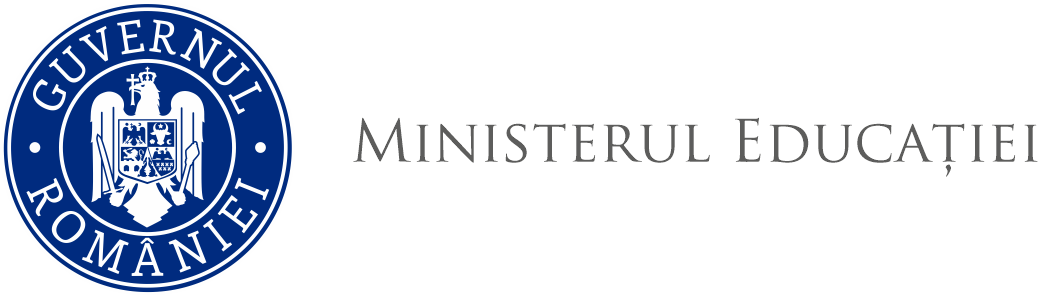 Planuri-cadru, cursuri de zi
ÎNVĂȚĂMÂNT PRIMAR
OMECTS nr. 5755/2012 privind aprobarea Planurilor-cadru pentru învățământul primar - clasa pregătitoare, învățământ special, cu modificările și completările ulterioare.
OMEN nr. 3371/2013 privind aprobarea planurilor-cadru pentru învățământul primar și a Metodologiei privind aplicarea planurilor-cadru de învățământ  cu modificările și completările ulterioare.
OMEN nr. 4825/2014 și Anexele 1-5 privind aprobarea planului cadru de învățământ al alternativei educaționale Waldorf pentru învățământul primar.
https://rocnee.eu/index.php/dcee-oriz/curriculum-oriz/planuri-cadru-actuale/planuri-cadru-invatamant-primar

ÎNVĂȚĂMÂNT GIMNAZIAL
	Planuri - cadru pentru învățământul gimnazial aprobate prin OMENCS nr. 3590/5.04.2016, cu modificările și completările ulterioare (OMEN nr. 4221/1.08.2018 care modifică anexa (opționalul integrat nu mai este obligatoriu): 
https://rocnee.eu/index.php/dcee-oriz/curriculum-oriz/planuri-cadru-actuale/planuri-cadru-invatamant-gimnazial
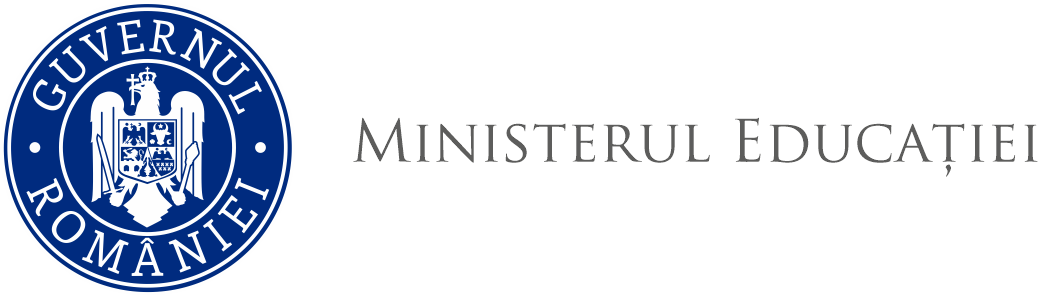 Planuri-cadru, cursuri de zi, seral
ÎNVĂȚĂMÂNT  LICEAL
Ordinul ministrului educației nr. 3.410/16.03.2009, privind aprobarea Planurilor-cadru de învățământ pentru clasele a IX-a – a XII-a, filierele teoretică și vocațională, cursuri de zi;
Ordinul ministrului educației nr. 3.411/16.03.2009, privind aprobarea Planurilor-cadru de învățământ pentru clasa a IX-a, ciclul inferior al liceului, filiera tehnologică, învățământ de zi și învățământ seral;
Ordinul ministrului educației nr. 3.412/16.03.2009, privind aprobarea Planurilor-cadru de învățământ pentru clasa a X-a, școala de arte și meserii, pentru clasa a X-a, ciclul inferior al liceului, filiera tehnologică, ruta directă de calificare, pentru clasa a XI-a, anul de completare, precum şi pentru clasele a XI-a – a XII-a și a XII-a/a XIII-a, ciclul superior al liceului, filiera tehnologică, cursuri de zi şi seral.
Ordinul ministrului educației nr. 3081/2010 cu privire la aprobarea planului-cadru de învățământ pentru clasa a X-a filiera tehnologică învățământ de zi și învățământ seral. 
Ordinul ministrului educației nr. 4051/2006 pentru aprobarea planurilor cadru pentru învățământul seral. Pentru învățământul seral, filiera tehnologică a liceului, prevederile OM nr. 4051/2006 cu privire la aprobarea planurilor-cadru, rămân valabile  pentru clasele a XI-a şi a XII-a, a XIII-a.
OME nr. 3664/2023 pentru modificarea OMECI nr. 3.412/2009 privind aprobarea planurilor-cadru de înv. pentru clasa a X-a, SAM, pentru clasa a X-a, ciclul inferior al liceului, filiera tehnologică, ruta directă de calificare, pentru clasa a XI-a, anul de completare, precum şi pentru clasele a XI-a - a XII-a şi a XII-a/a XIII-a, ciclul superior al liceului, filiera tehnologică, cursuri de zi şi seral. 
OME nr. 3667/2023 pentru modificarea OMECI nr. 3.410/2009 privind aprobarea planurilor-cadru de înv. pentru clasele a IX-a-a XII-a, filierele teoretică şi vocaţională, cursuri de zi.
https://rocnee.eu/index.php/dcee-oriz/curriculum-oriz/planuri-cadru-actuale/planuri-cadru-invatamant-liceal
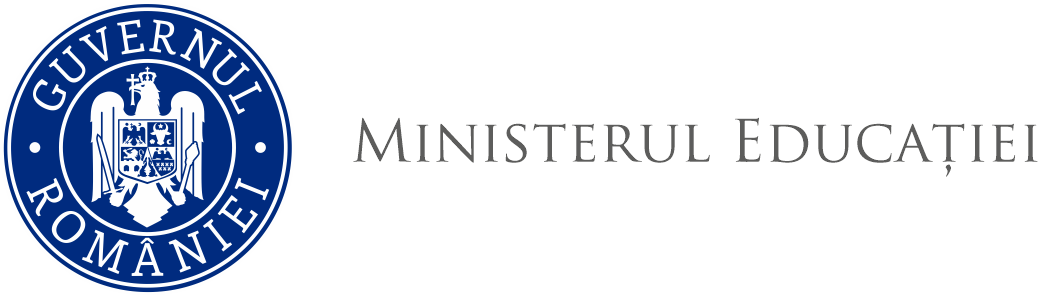 Planuri-cadru, cursuri de zi
ÎNVĂȚĂMÂNT PROFESIONAL
OMEN 3152/2014 privind aprobarea planurilor-cadru de învățământ pentru învățământul profesional de 3 ani, 
OMEN 3218/2014 privind aprobarea planului-cadru de învățământ pentru învățământul profesional special.
OME nr. 3665/13.02.2023 pentru modificarea OMEN nr. 3.152/2014 privind aprobarea planurilor-cadru de înv. pentru înv. profesional de stat cu durata de 3 ani, clasele a IX-a, a X-a şi a XI-a. 
OME nr. 3666/13.02.2023 pentru modificarea OMEN nr. 3.218/2014 privind aprobarea planurilor-cadru de înv. pentru înv. profesional special şi a notei de fundamentare privind elaborarea acestora.
https://rocnee.eu/index.php/dcee-oriz/curriculum-oriz/planuri-cadru-actuale/planuri-cadru-invatamant-profesional 
TOATE PLANURILE–CADRU VALABILE pot fi accesate la adresa: https://rocnee.eu/index.php/dcee-oriz/curriculum-oriz/planuri-cadru-actuale
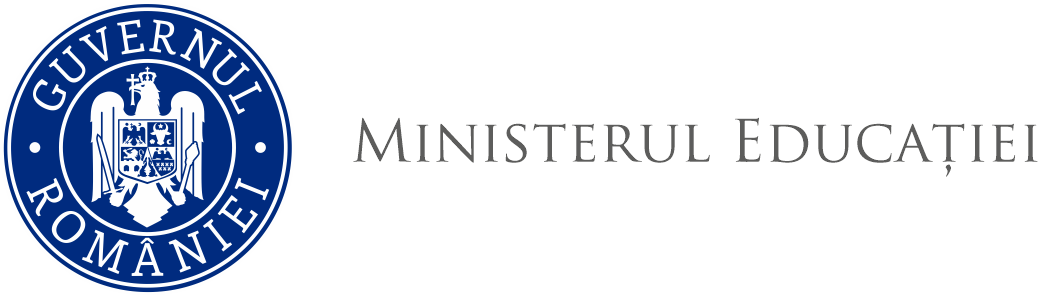 Programe școlare de trunchi comun și programe școlare pentru cursuri opționale, oferta națională - Curriculum la decizia școlii - oferta națională
	Metodologia privind dezvoltarea curriculumului la decizia școlii aprobată prin OME nr. 3128/2021, elaborată în cadrul proiectului CRED este inovativă în raport cu vechea metodologie din următoarele perspective: 
Oferă un cadru unitar de reglementare la nivel național cu privire la regimul curriculumului la decizia școlii,
Stabilește tipurile de opționale care pot fi incluse în curriculumul la decizia școlii,
Stabilește explicit care sunt principiile și reperele de propunere și de alegere a curriculumului la decizia școlii,
Stabilește în mod coerent procedurile de constituire a ofertei și de alegere a curriculumului la decizia școlii, de elaborare și de avizare a programelor,
Repune decizia elevului și a familiei în centrul întregului proces de decizie,  oferind școlilor reperele necesare pentru a organiza în mod riguros acest proces,
Aduce în plus un set de proceduri de monitorizare și evaluare a implementării CDS la nivelul fiecărei unități de învățământ.
Programe Școlare opționale cu caracter național pot fi accesate la adresa: 
http://www.edu.ro>Învățământ preuniversitar > Învățământ primar sau Învățământ gimnazial sau Învățământ liceal >Programe școlare>Curriculum la decizia școlii
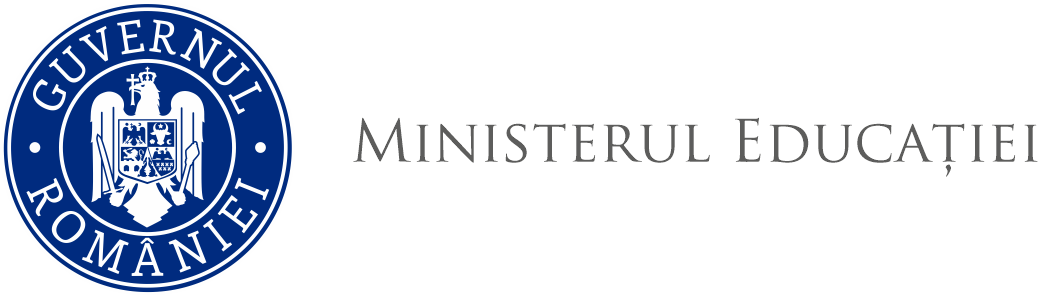 Manuale școlare
	Catalogul manualelor școlare valabile în învățământul preuniversitar clasele I-VIII, an școlar 2023-2024 poate fi accesat la adresa:
https://rocnee.eu/index.php/manuale-scolare
	
	Lista manualelor aprobate prin ordin de ministru, pentru anul școlar 2023-2024:
Catalog manuale scolare invatamant preuniversitar 2023_2024 clasele I-VIII - actualizat 07.09.2023 
Catalog manuale scolare invatamant preuniversitar 2023_2024 clasele I-VIII - PDF - actualizat 07.09.2023 
Catalog_manuale_scolare_invatamant_preuniversitar_2022_2023_clasele_IX-XII
 
	
	Accesul la manualele digitale aprobate de ME se  face la adresa:
https://manuale.edu.ro/
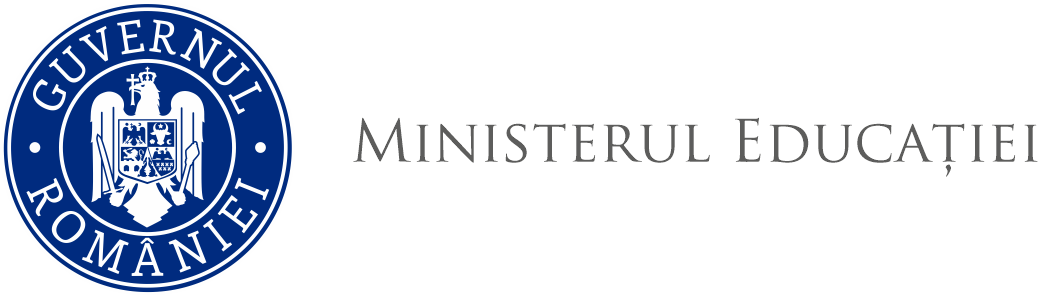 3. Proiectarea curriculară conform structurii anului școlar 2023 – 2024, aprobată prin OME nr. 3800/09.03.2023
	Anul școlar 2023—2024 începe la data de 1 septembrie 2023, se încheie la data de 31 august 2024 și are o durată de 36 de săptămâni de cursuri. Cursurile anului școlar 2023—2024 încep la data de 11 septembrie 2023. 
	Prin excepție de la prevederile mai sus menționate, se stabilesc următoarele: 
a) pentru clasele a XII-a zi, a XIII-a seral și frecvență redusă, anul școlar are o durată de 34 de săptămâni de cursuri și se încheie la data de 7 iunie 2024; 
b) pentru clasa a VIII-a, anul școlar are o durată de 35 de săptămâni de cursuri și se încheie la data de 14 iunie 2024; 
c) pentru clasele din învățământul liceal — filiera tehnologică, cu excepția claselor prevăzute la lit. a), și pentru clasele din învățământul profesional, anul școlar are o durată de 37 de săptămâni de cursuri și se încheie la data de 28 iunie 2024; 
d) pentru clasele din învățământul postliceal, durata cursurilor este cea stabilită prin planurile-cadru de învățământ în vigoare.
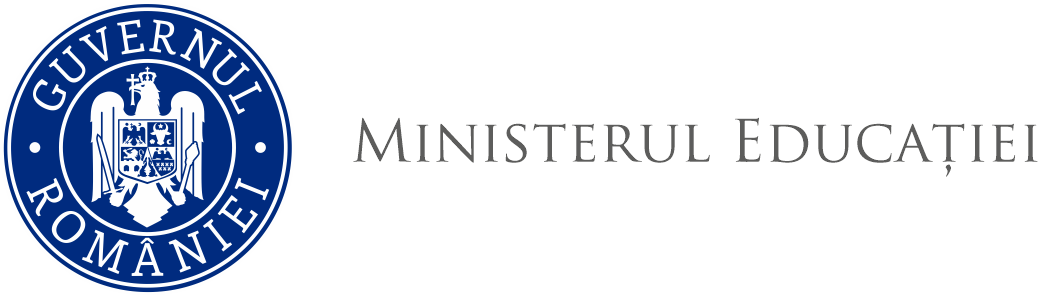 Anul școlar 2023—2024 se structurează, pe intervale de cursuri și intervale de vacanță, astfel: 
a) intervale de cursuri: — de luni, 11 septembrie 2023, până vineri, 27 octombrie 2023; — de luni, 6 noiembrie 2023, până vineri, 22 decembrie 2023; — de luni, 8 ianuarie 2024, până vineri, 9 februarie 2024, respectiv vineri, 16 februarie 2024, sau vineri, 23 februarie 2024, după caz, la decizia inspectoratelor școlare județene/al municipiului București, în urma consultărilor cu beneficiarii primari ai educației, cu părinții/reprezentanții legali ai acestora și cu cadrele didactice, realizate la nivelul unităților de învățământ; — de luni, 19 februarie 2024, respectiv luni, 26 februarie 2024, sau luni, 4 martie 2024, la decizia inspectoratelor școlare județene/al municipiului București, după caz, până vineri, 26 aprilie 2024; — de miercuri, 8 mai 2024, până vineri, 21 iunie 2024; 
b) intervale de vacanță: — de sâmbătă, 28 octombrie 2023, până duminică, 5 noiembrie 2023; — de sâmbătă, 23 decembrie 2023, până duminică, 7 ianuarie 2024; — o săptămână, la decizia inspectoratelor școlare județene/al municipiului București, în perioada 12 februarie— 3 martie 2024; — de sâmbătă, 27 aprilie 2024, până marți, 7 mai 2024; — de sâmbătă, 22 iunie 2024, până duminică, 8 septembrie 2024. 
	Fiecare unitate de învățământ comunică beneficiarilor primari ai educației și părinților/reprezentanților legali ai acestora, până la data de 1 octombrie 2023, structura detaliată a anului școlar, cu includerea deciziilor pentru elementele flexibile ale acesteia.
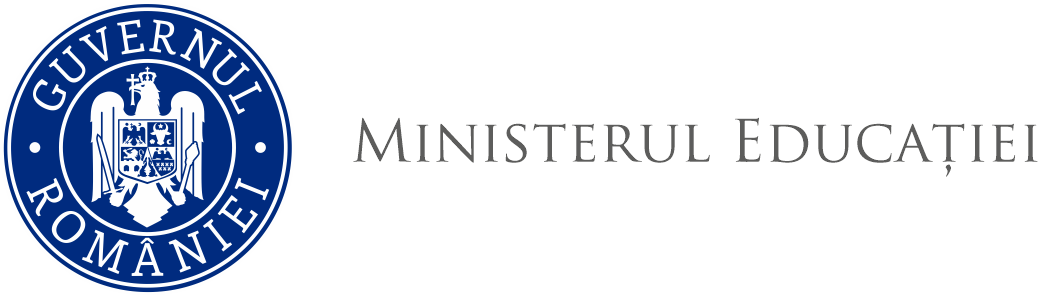 În ziua de 5 octombrie 2023 — Ziua internațională a educației și în zilele nelucrătoare/de sărbătoare legală prevăzute de lege și de contractul colectiv de muncă aplicabil nu se organizează cursuri. 
	Programul național „Școala altfel” și Programul „Săptămâna verde” se desfășoară în perioada 11 septembrie 2023—26 aprilie 2024, în intervale de câte 5 zile consecutive lucrătoare, a căror planificare se află la decizia unității de învățământ. Derularea celor două programe se planifică în intervale de cursuri diferite. 
	La clasele din învățământul liceal — filiera tehnologică și din învățământul profesional, în perioadele dedicate programelor „Școala altfel” și „Săptămâna verde”, se organizează activități de instruire practică urmărind și scopul acestor programe. 
	La clasele din învățământul postliceal, în perioadele dedicate programelor „Școala altfel” și „Săptămâna verde”, se organizează activități de instruire practică.
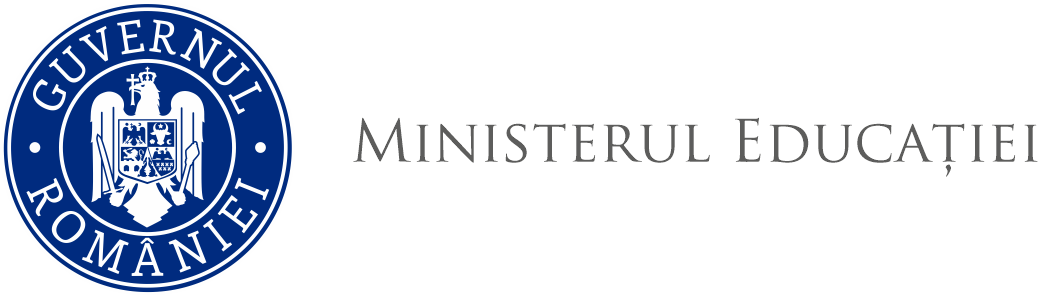 4. REPERE METODOLOGICE PENTRU APLICAREA CURRICULUMULUI NAȚIONAL ÎN ANUL ȘCOLAR 2023-2024, PENTRU CLASA a XI-a
	
Ce anume a generat elaborarea lor?
	„Reperele metodologice pentru aplicarea curriculumului la clasa a XI-a în anul școlar 2023-2024” vin în completarea „Reperelor metodologice pentru aplicarea curriculumului la clasa a X-a în anul școlar 2022-2023”, în vederea asigurării compatibilizării și a continuității la nivelul programelor școlare pentru gimnaziu și pentru liceu/învățământ profesional.

Care este scopul lor?
	Elaborarea reperelor metodologice are drept scop îndrumare și sprijin cadrelor didactice în planificarea, proiectarea și organizarea procesului de predare-învățare-evaluare pentru disciplinele din planul cadru, în anul școlar 2023-2024.
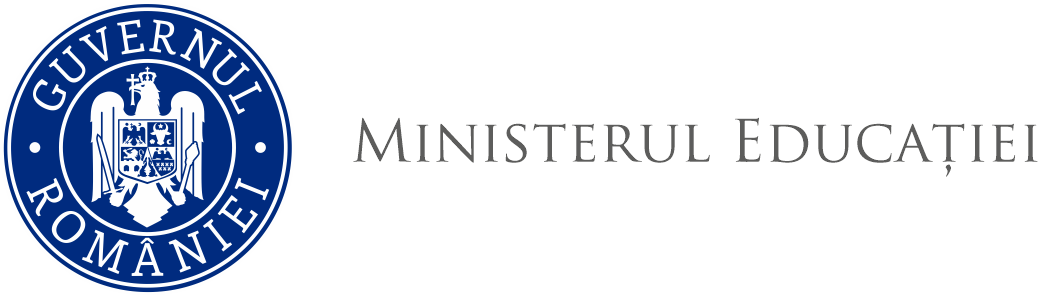 Ce reprezintă?
	Reperele metodologice reprezintă materiale de sprijin având titlu de recomandare, fără a reprezenta o abordare exhaustivă sau prescriptivă/obligatorie. Fiecare profesor va reflecta asupra propriului demers, în vederea stabilirii acțiunilor necesare pentru planificarea, proiectarea și desfășurarea procesului didactic în anul școlar 2023-2024. 
	Pot fi accesate la adresa: Repere metodologice (rocnee.eu)
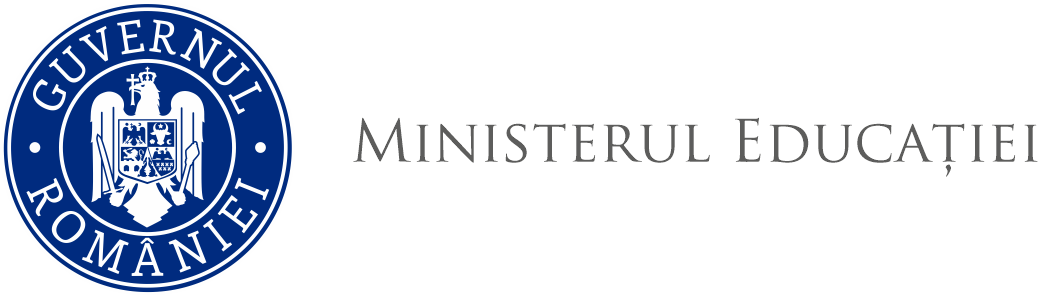 5.Planificarea și proiectarea didactică
	A. Planificarea calendaristică reprezintă un document proiectiv, necesar realizării activităților didactice care permite asocierea, într-un mod personalizat, a elementelor programei (competențe specifice și conținuturi), în cadrul unităților de învățare. Acestora le sunt alocate unități de timp (număr de ore și săptămâni) considerate ca optime de către cadrul didactic, pe parcursul unui an școlar.
	În elaborarea planificării calendaristice programa școlară reprezintă documentul de referință. După lectura atentă şi integrală a programei școlare, elaborarea planificării calendaristice presupune parcurgerea următoarelor etape:
	1.asocierea competențelor specifice și a conținuturilor prezentate în programa școlară;
	2.stabilirea unităților de învățare;
	3.stabilirea succesiunii parcurgerii unităților de învățare;
	4. stabilirea bugetului de timp necesar pentru fiecare unitate de învățare.
	Planificarea calendaristică anuală nu se realizează pe baza manualelor școlare, acestea fiind materiale curriculare adresate elevilor.
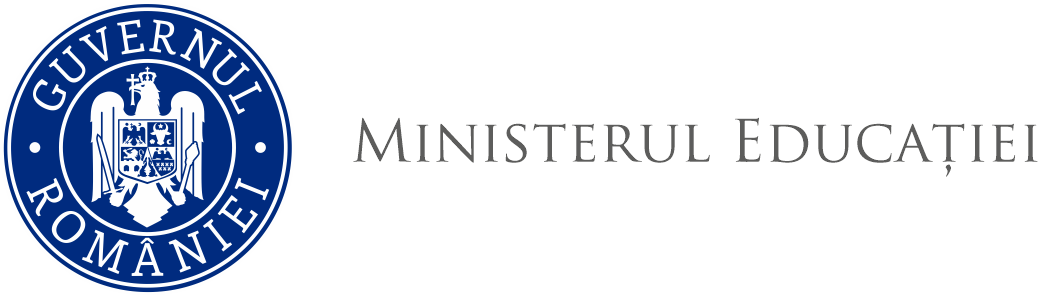 A. Proiectarea planificării calendaristice:
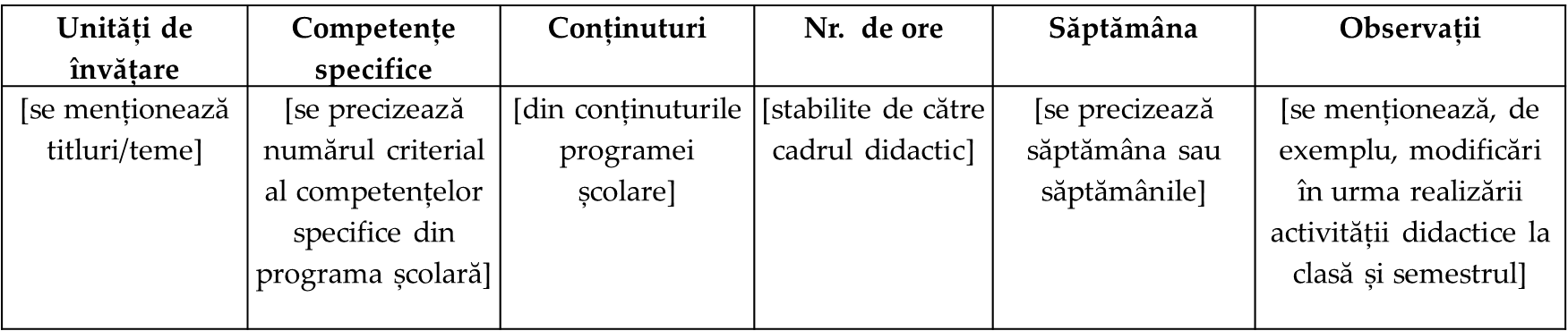 B. Proiectarea unității de învățare
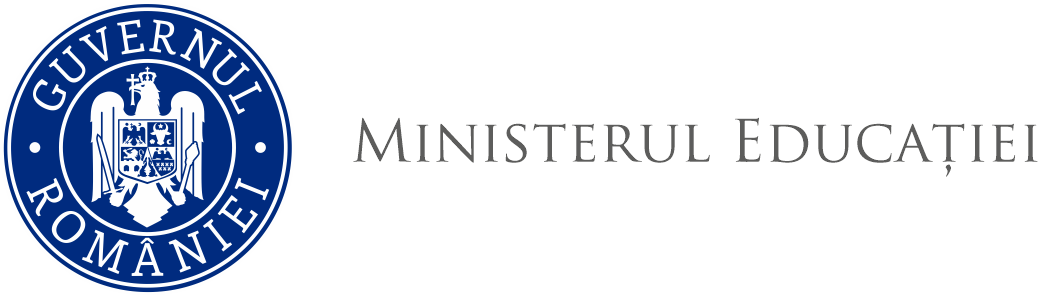 6. Cadrul de competențe digitale al profesionistului în educație, metodologia-cadru de evaluare în mediul online a performanțelor școlare și a competențelor elevilor :
Ordinul nr. 4150/29.06.2022 pentru aprobarea cadrului de competențe digitale al profesionistului din educație 
	Prezentul Ordin reglementează cadrul de competențe digitale al profesionistului din educație – DigCompEdu, care se adresează cadrelor didactice de la toate nivelurile de educație, de la învățământul preșcolar până la învățământul superior și educația adulților, inclusiv educația și formarea generală și profesională, educația adresată persoanelor cu nevoi speciale și educația în contexte de învățare non-formale. 
Cadrul DigCompEdu pune la dispoziție un model de progres, pentru a ajuta cadrele didactice să își evalueze și să își dezvolte competențele digitale. Acesta descrie șase niveluri, de la A1 la C2, prin parcurgerea cărora se dezvoltă competențele digitale ale unui cadru didactic. În primele două niveluri, începător - A1 și Explorator - A2, cadrele didactice asimilează informații noi și își formează practici digitale de bază. În următoarele două niveluri, Integrator - B1 și Expert - B2, aplică, dezvoltă și își structurează practicile digitale. În nivelurile superioare, Lider - C1 și Inovator - C2, pot transmite cunoștințele către alți profesori, în mod critic, pot crea noi practici.
	Poate fi accesat la adresa: https://legislatie.just.ro/Public/DetaliiDocument/257484
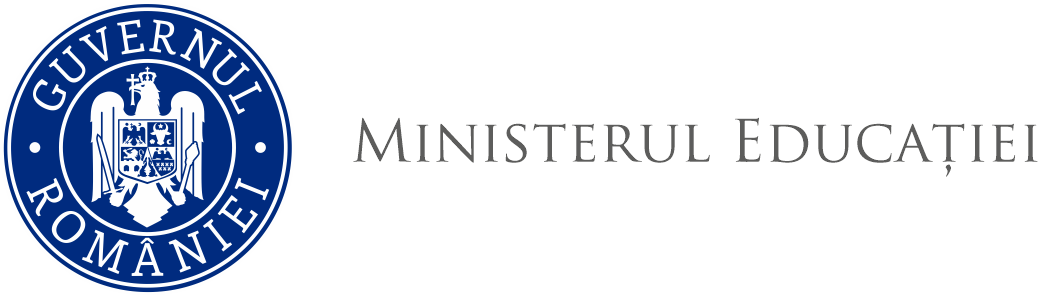 Ordinul 3750/28.02.2023 pentru aprobarea Metodologiei-cadru de evaluare în mediul online a performanțelor școlare și a competențelor elevilor -
	Prezenta metodologie-cadru reglementează modalitatea de desfășurare a activității de evaluare a performanțelor școlare și a competențelor elevilor prin intermediul tehnologiei informației și comunicațiilor (TIC), precum și prelucrarea datelor cu caracter personal ale participanților la acest tip de activități.
	 În sensul prezentei metodologii-cadru, următorii termeni sunt definiți:
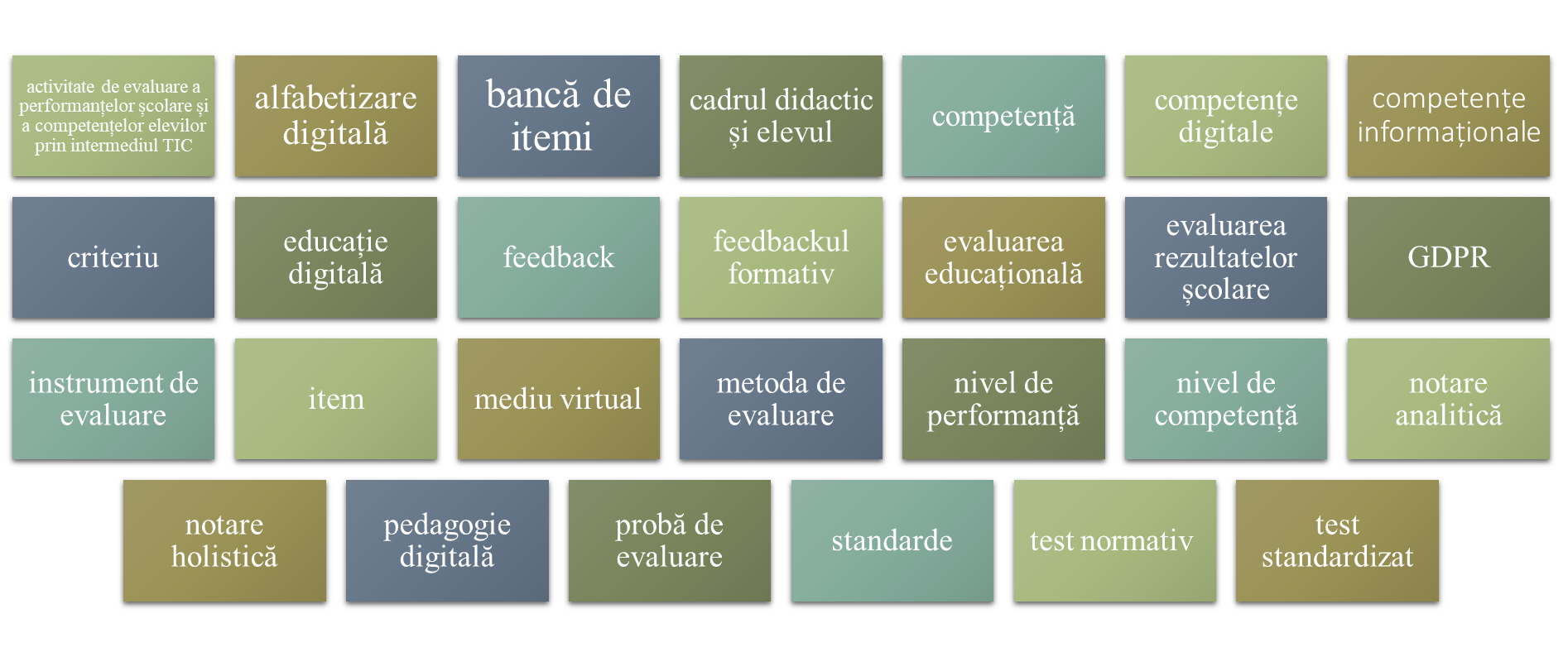 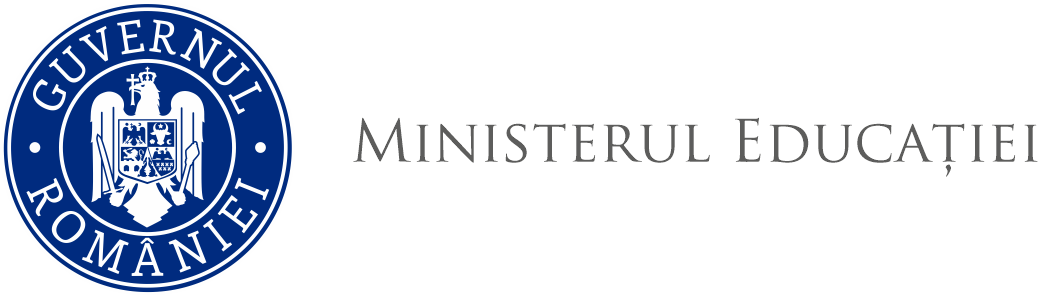 Principii generale ce stau la baza realizării procesului de evaluare. 
Aspecte privind securitatea în mediul educațional virtual și gestionarea datelor cu caracter personal
Principii generale ce stau la baza realizării procesului de evaluare. Aspecte privind securitatea în mediul educațional virtual și gestionarea datelor cu caracter personal:
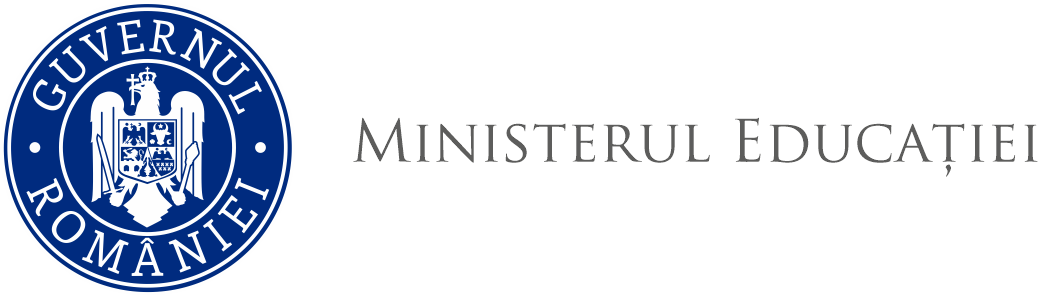 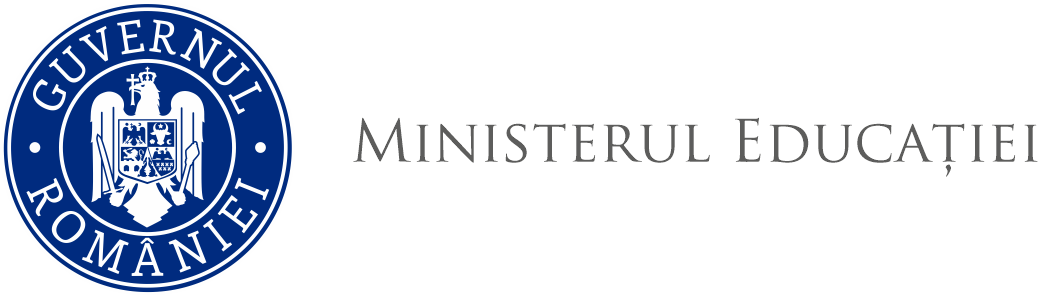 Roluri specifice ale factorilor implicați în procesul de evaluare în mediul online a performanțelor școlare și a competențelor elevilor
Poate fi accesat la adresa: https://legislatie.just.ro/Public/DetaliiDocumentAfis/265561
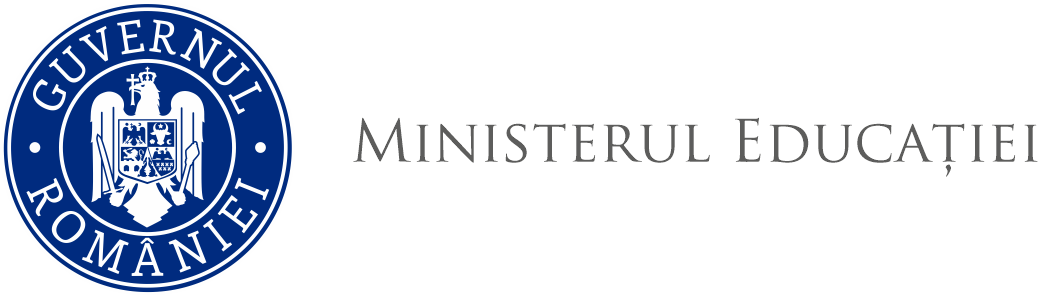 7. Cadrul normativ care reglementează organizarea și desfășurarea examenului național de bacalaureat, a evaluării naționale pentru elevii clasei a VIII-a și a admiterii în învățământul liceal și profesional, graficul examenelor de certificare a calificărilor profesionale, în anul școlar 2023-2024
	
	Evaluarea reprezintă, alături de predare și învățare, o componentă operațională fundamentală a procesului de învățământ.
	În perspectiva corelațiilor sistemice dintre predare-învăţare-evaluare, evaluarea ne informează despre eficienţa strategiilor şi metodelor, de predare-învăţare, dar în acelaşi  timp asupra corectitudinii stabilirii competențelor şi a măsurii în care acestea se regăsesc in rezultatele şcolare.
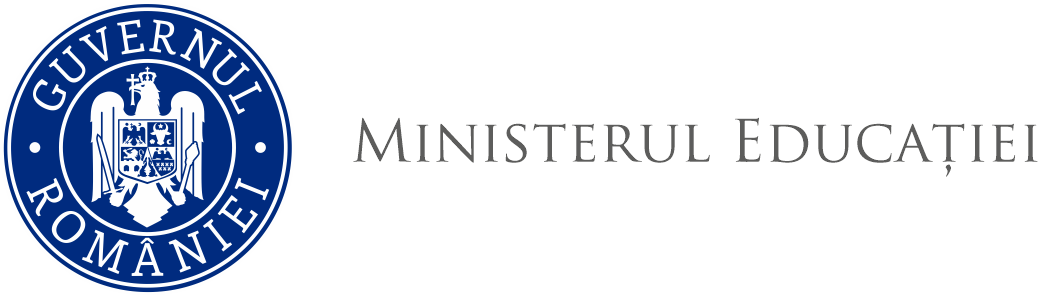 Funcțiile evaluării:
a) de constatare: dacă o informație a fost asimilată, o deprindere a fost achiziționată;
b) de informare a societății, prin diferite mijloace, privind stadiul şi evoluția pregătirii populației şcolare;
c) de diagnosticare a cauzelor care au condus la o slabă pregătire şi o eficienţă scăzută a acţiunilor educative;
d) de prognosticare a nevoilor şi disponibilităţilor viitoare ale elevilor;
e) de decizie asupra poziţiei unui elev într-o ierarhie;
f) pedagogică, în perspectiva elevului (stimulativă, de întărire a rezultatelor, de formare a unor abilităţi, de conştientizare a posibilităţilor de orientare şcolară şi profesională).
	Scopurile evaluării sunt orientarea și optimizarea procesului de predare-învățare, precum și gestionarea propriilor rezultate ale învățării.
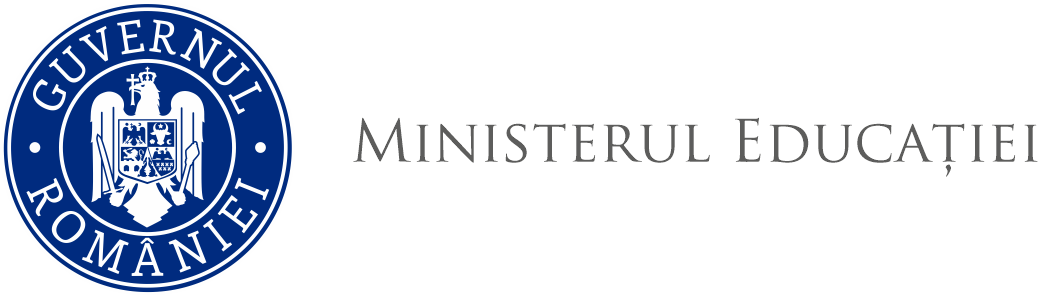 Toate evaluările se realizează pe baza standardelor naționale de evaluare pentru fiecare disciplină, domeniu de studiu și modul de pregătire. Pentru toate disciplinele din învățământul primar, gimnazial și liceal, filierele teoretică, vocațională, precum și tehnologică, pentru disciplinele din trunchiul comun, standardele naționale de evaluare se elaborează de către Centrul Național pentru Curriculum și Evaluare, denumit în continuare CNCE. Pentru învățământ tehnologic - Centrul Național de Învățământ Tehnologic și Tehnologic Dual, denumit în continuare CNITTD.
	Controlul utilizării și al respectării standardelor naționale de evaluare de către cadrele didactice se realizează prin inspecția școlară. (3) Evaluarea elevilor fără respectarea standardelor naționale de evaluare și/sau evaluarea fără respectarea metodologiilor de evaluare, săvârșită de personalul didactic, constituie abatere disciplinară și se sancționează în conformitate cu prevederile art. 210 alin. (1)  sancțiuni disciplinare.
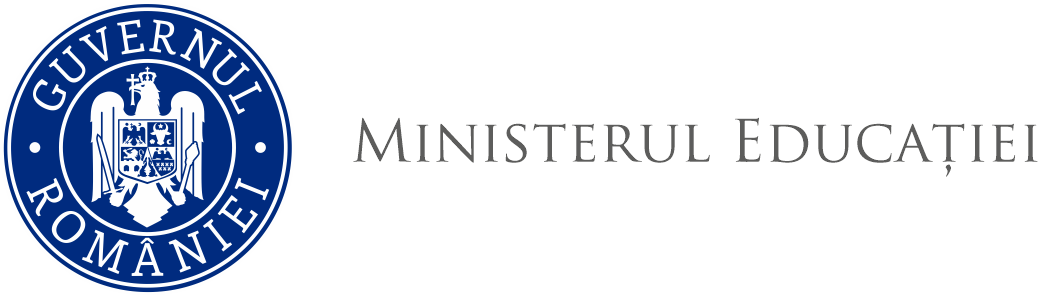 Evaluarea în parcursul școlar
	Portofoliul educațional cuprinde documente relevante pentru rezultatele învățării elevilor: certificări care prezintă rezultate la disciplinele de studiu, pe ani de studiu/niveluri de școlarizare, rezultate la evaluările naționale și recomandări de recuperare a pierderilor de învățare, produse sau rezultate ale activităților desfășurate, diplome, certificate sau alte înscrisuri obținute în urma evaluării competențelor dobândite în diferite contexte, formale, nonformale și informale. 
	Portofoliul educațional se utilizează începând cu debutul învățământului obligatoriu și este utilizat pe tot parcursul învățământului preuniversitar. Informații din portofoliul educațional pot fi utilizate pentru identificarea decalajelor educaționale și fundamentarea intervențiilor de sprijin.
	Portofoliul educațional este obligatoriu începând cu generația de preșcolari care intră în grupa mijlocie și generația de elevi din clasa pregătitoare, în anul școlar 2024—2025.
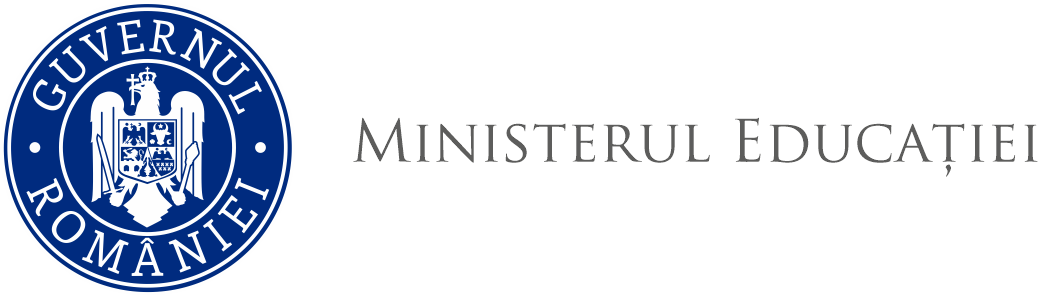 Formatul portofoliului educațional, modalitatea de înscriere a datelor și alte detalii sunt cuprinse în metodologia specifică aprobată prin ordin al ministrului educației în termen de 6 luni de la data intrării în vigoare a prezentei legi. 	
	Ministerul Educației prin intermediul CNEI și CJRAE/CMBRAE va asigura resursele necesare achiziționării instrumentelor de evaluare, iar prin intermediul CNFDCD și centrelor pentru cariera didactică, denumite în continuare CCD, va asigura costurile licențierii de 36 MONITORUL OFICIAL AL ROMÂNIEI, PARTEA I, Nr. 613/5.VII.2023 către consilierul școlar a utilizării instrumentelor, precum și costurile de formare pentru utilizarea instrumentelor licențiate.
	Cadrele didactice (preșcolar / clasa I) împreună cu consilierul școlar vor întocmi rapoarte descriptive de evaluare referitor la dezvoltarea fizică și la formarea competențelor socioemoționale și cognitive, cu centrare pe abilitățile de citit, scris și calcul matematic, ale elevului, prin raportare la standardele naționale de evaluare.
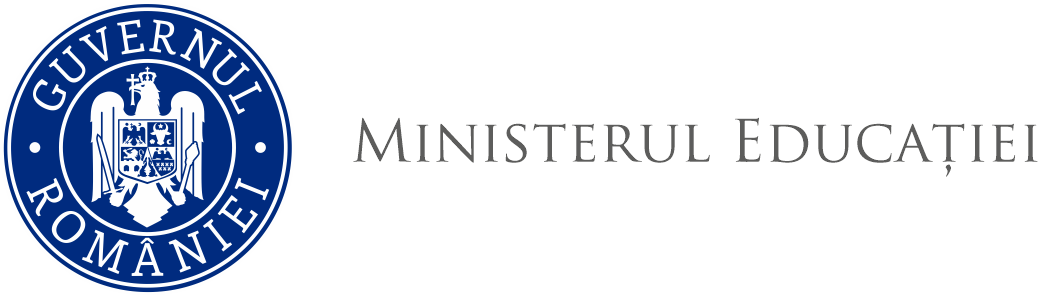 La finalul claselor a II-a, a IV-a și a VI-a, elevii susțin evaluări naționale scrise, obligatorii, la limbă și comunicare, matematică și științe, în baza metodologiei aprobate prin ordin al ministrului educației. 
	Aceste evaluări includ și itemi pentru evaluarea nivelului de alfabetizare funcțională a elevilor. Proba de limbă și comunicare cuprinde, pentru elevii din clasele cu predare în limbile minorităților naționale, și limba maternă. Rezultatele acestor evaluări contribuie la monitorizarea calității învățării, cu rol reglator la nivel de sistem. 
	Rezultatele evaluărilor de la finalul claselor a II-a, a IV-a și a VI-a sunt utilizate pentru elaborarea planurilor individualizate de învățare ale elevilor și sunt trecute în portofoliul educațional al elevului. Rezultatele evaluărilor sumative standardizate stau la baza elaborării planurilor individualizate de învățare, reprezentând criteriu de evaluare a activității profesionale a personalului didactic de predare, conform metodologiei specifice, aprobate prin ordin al ministrului educației.
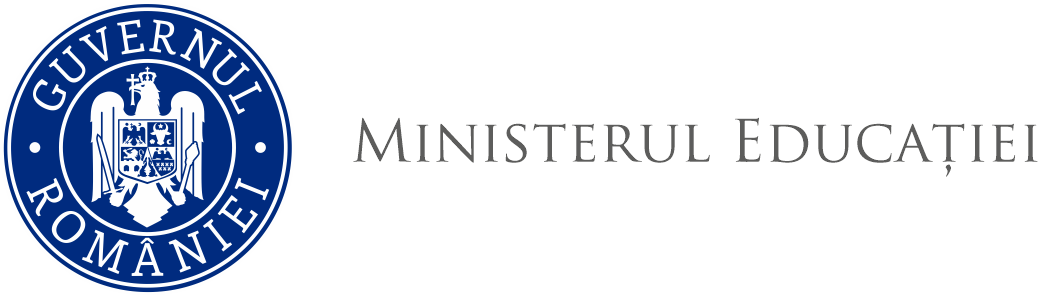 Evaluarea națională / Examenul de bacalaureat 
	Evaluarea națională a absolvenților clasei a VIII-a constă în probe la disciplinele limba și literatura română, matematică, respectiv limba maternă, pentru elevii care au urmat studiile gimnaziale într-o limbă a minorităților naționale și opțional pentru elevii care au studiat limba maternă conform art. 60 alin. (5), fiind organizată conform metodologiei aprobate prin ordin al ministrului educației. (Art 101).
	
	Absolvenții învățământului liceal primesc diploma de absolvire, foaia matricolă și, după caz, certificatul de calificare profesională de nivel 3 sau 4, parte a portofoliului educațional, care atestă finalizarea studiilor liceale și care conferă dreptul de acces, în condițiile legii, pe piața muncii.
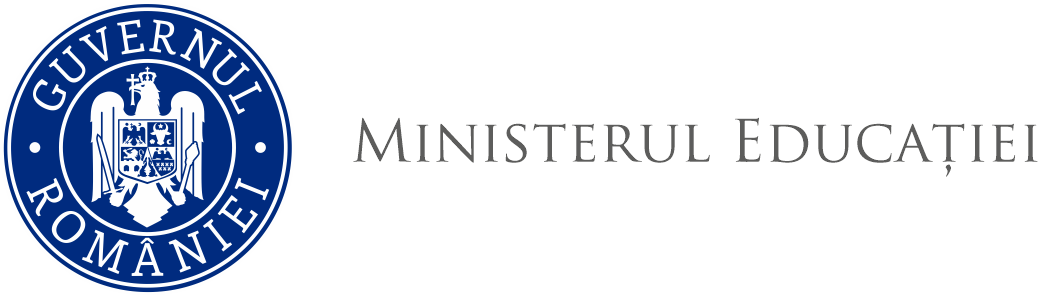 Cadrul legislativ 
ORDIN ME nr. 6.156/2023 privind organizarea și desfășurarea examenului național de bacalaureat – 2024

ORDIN ME nr. 6155/2023 privind organizarea și desfășurarea evaluării naționale pentru absolvenții clasei a VIII-a, în anul școlar 2023-2024

ORDIN ME nr. 6151/2023 privind aprobarea graficului de desfăşurare a examenelor de certificare a calificării profesionale a absolvenţilor din învăţământul profesional şi tehnic preuniversitar în anul şcolar 2023-2024

ORDIN ME nr. 6.154/2023 privind organizarea și desfășurarea admiterii în învățământul liceal pentru anul școlar 2024-2025
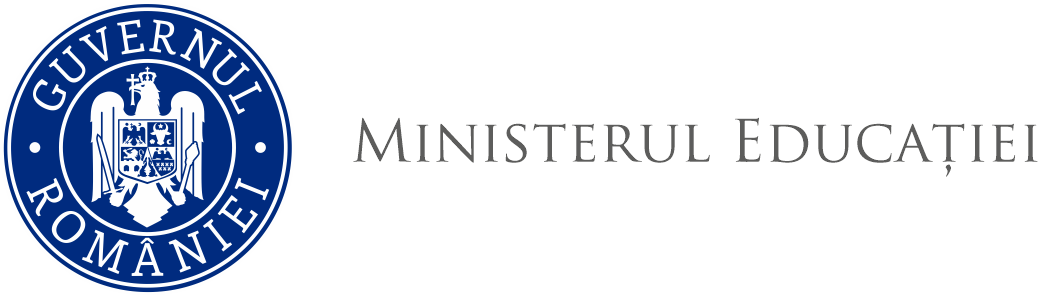 8. Programe/proiecte naționale și internaționale aflate în implementare la nivel național/regional/județean diseminarea exemplelor de bună practică

CRED – Curriculum relevant, educație deschisă pentru toți, cod SMIS 188327 – 
Resursele CRED: educație deschisă, în clasă și acasă

	Obiectivul general al proiectului „Curriculum Relevant, Educație Deschisă pentru toți - CRED”, al cărui beneficiar este Ministerul Educației este reprezentat de prevenirea părăsirii timpurii a școlii prin măsuri sistemice de aplicare inovativă și sustenabilă a noului curriculum național, urmărind creșterea accesului la experiențe de învățare de calitate ale elevilor din învățământul preuniversitar primar și gimnazial.
	Proiectul este implementat la nivel național, în parteneriat cu Centrul Național de Politici și Evaluare în Educație, Casa Corpului Didactic a Municipiului București, Casele Corpului Didactic din județele: Brașov, Botoșani, Buzău, Cluj, Olt, Teleorman, Timiș, Inspectoratele Școlare Județene Bihor, Iași și Inspectoratul Școlar al Municipiului București.
	Perioada de implementare a proiectului: 15.11.2017 – 14.12.2023.
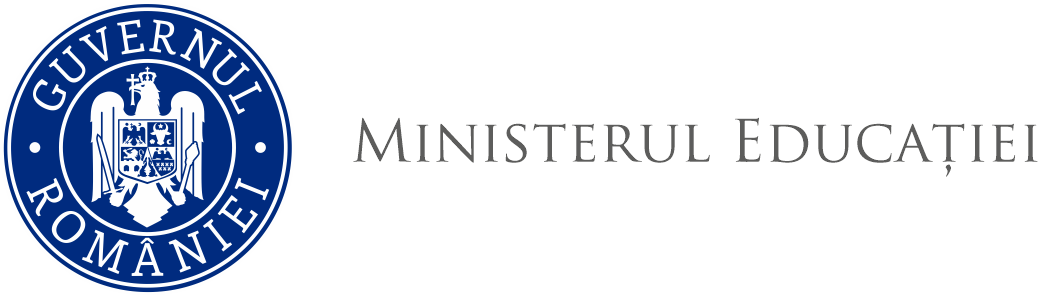 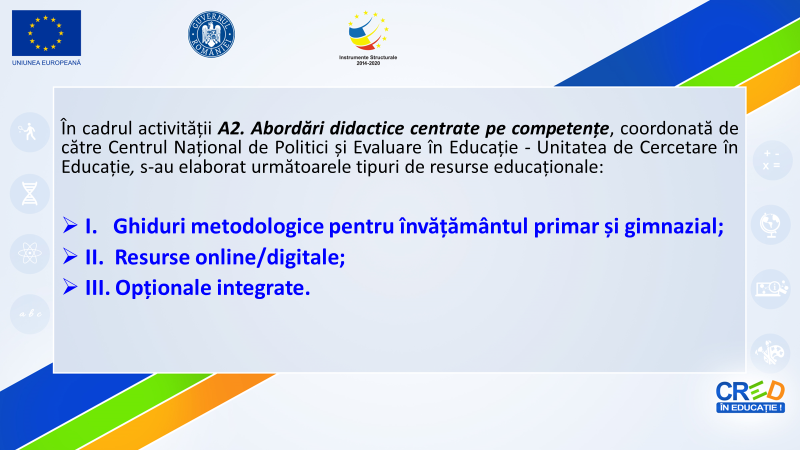 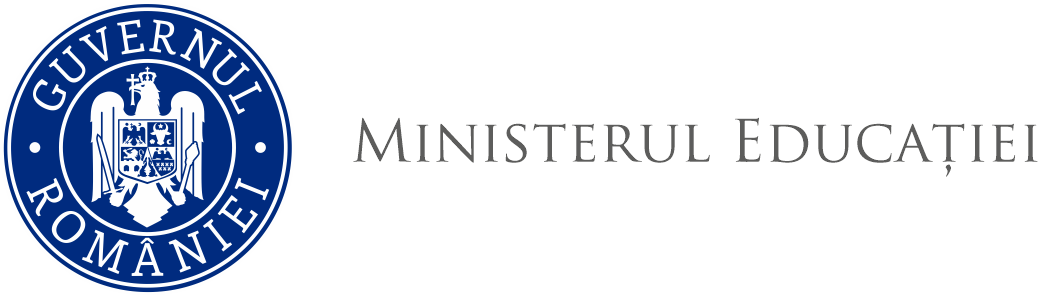 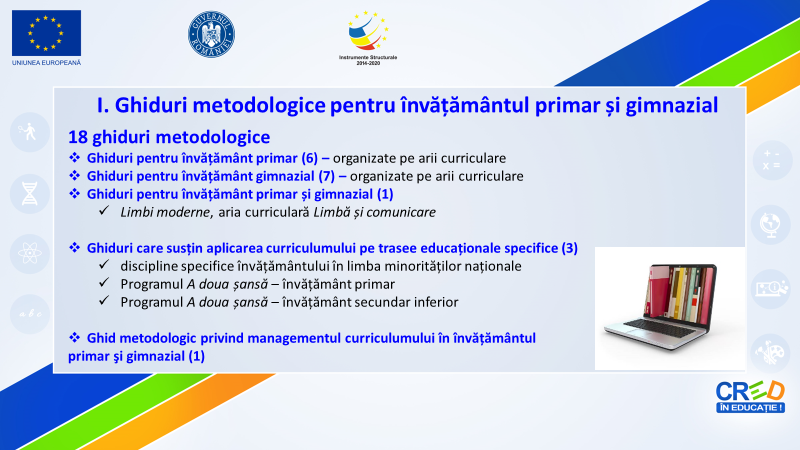 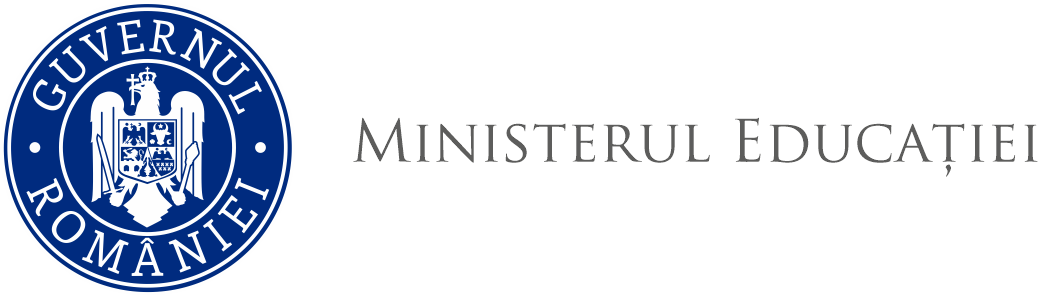 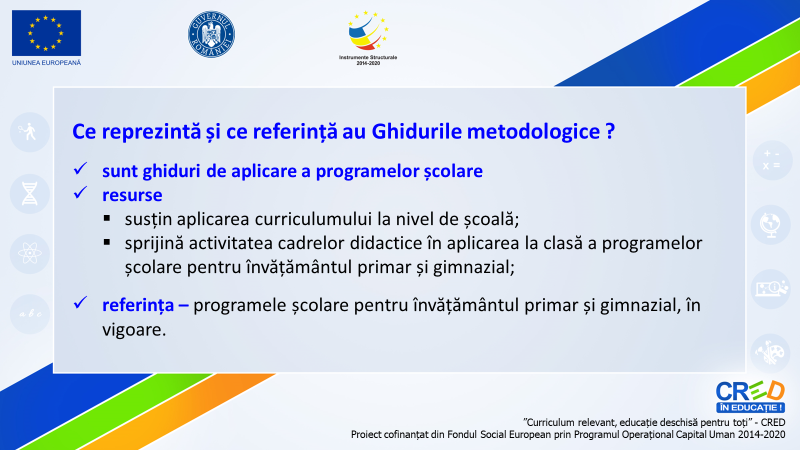 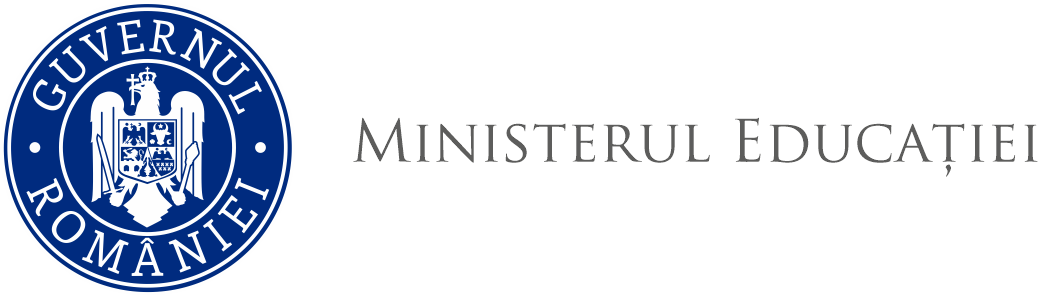 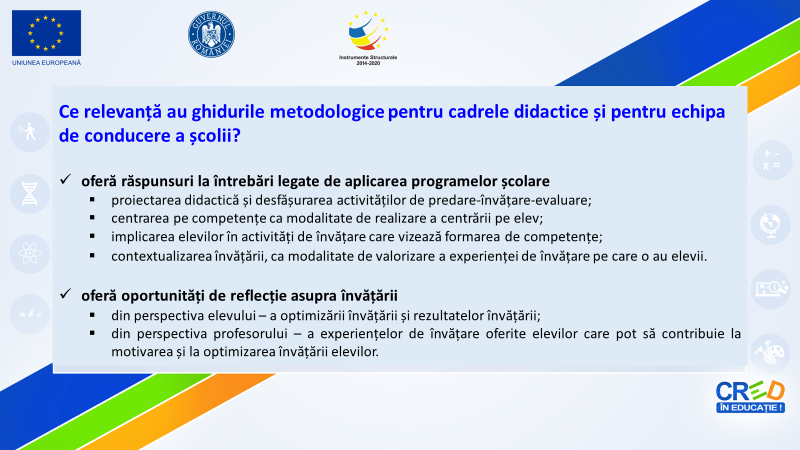 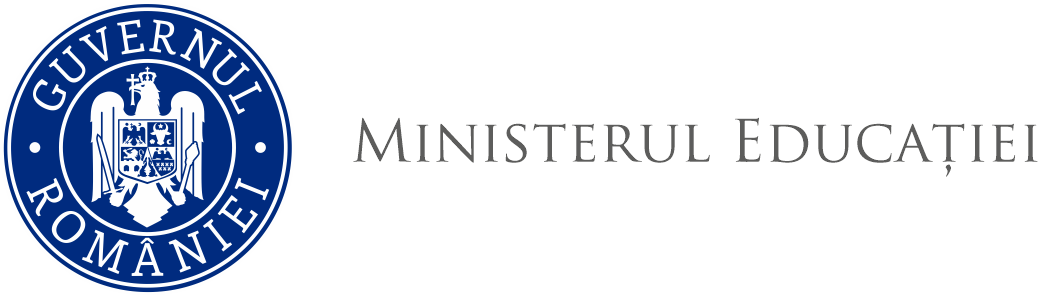 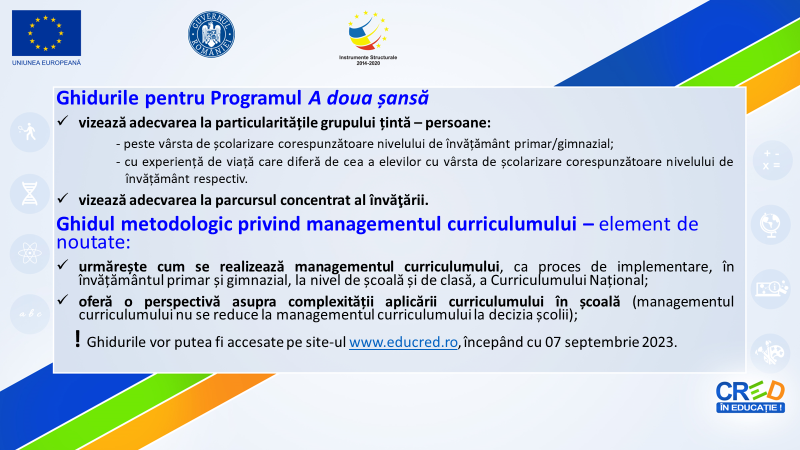 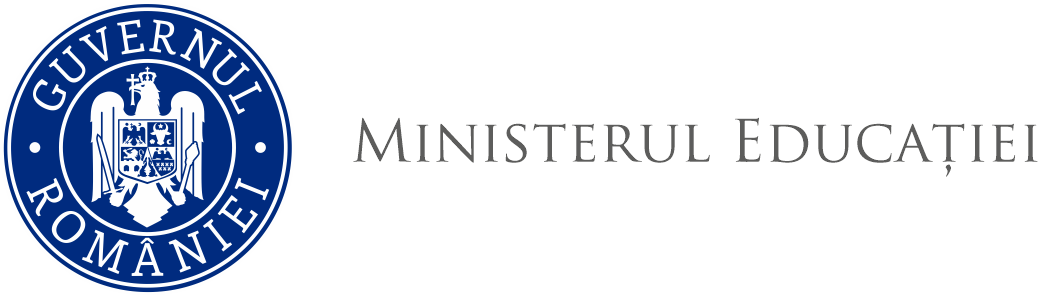 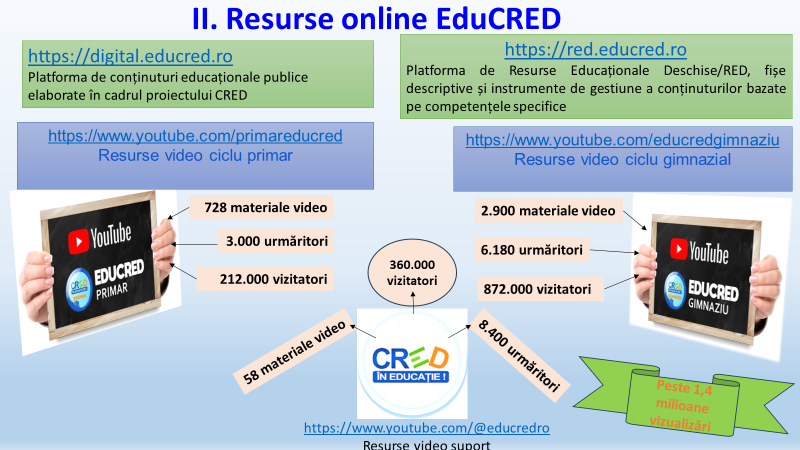 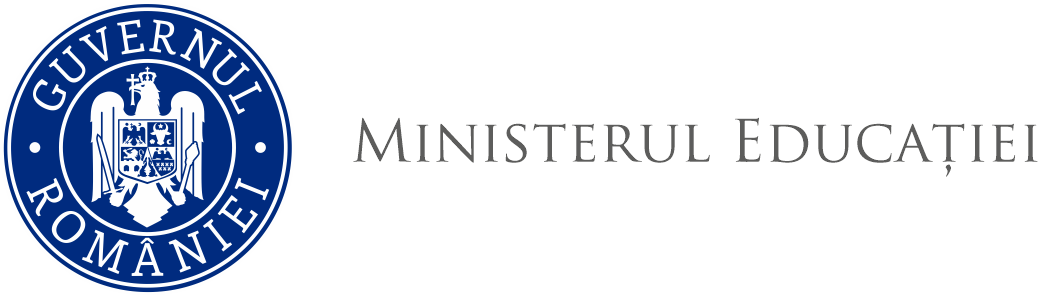 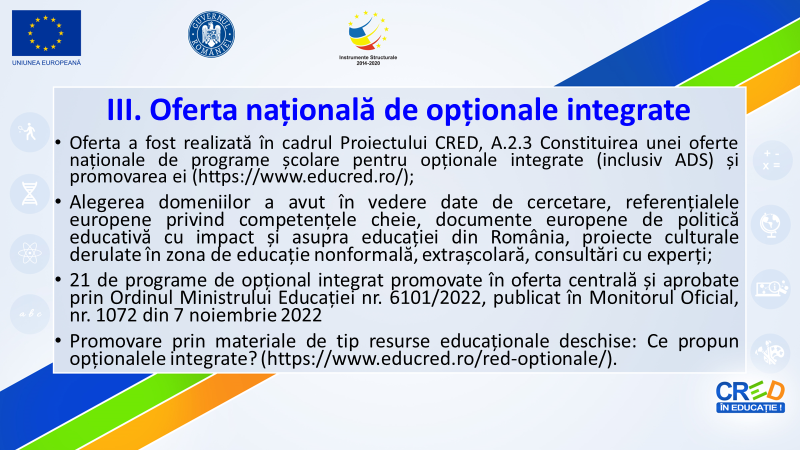 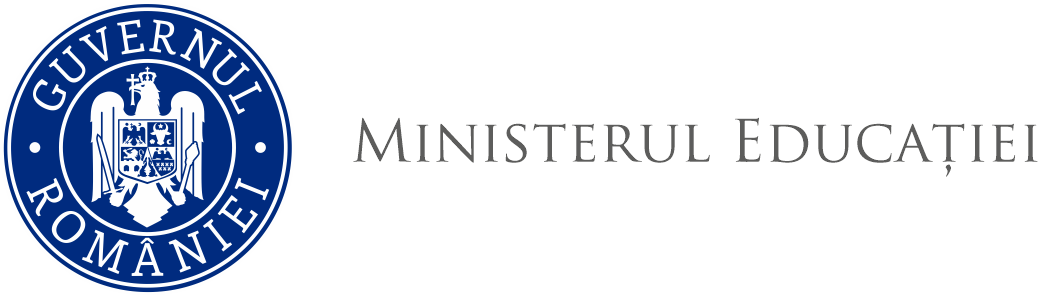 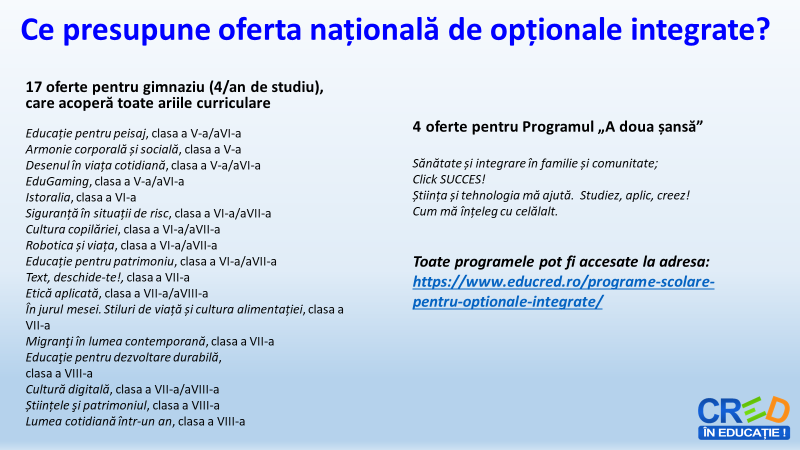 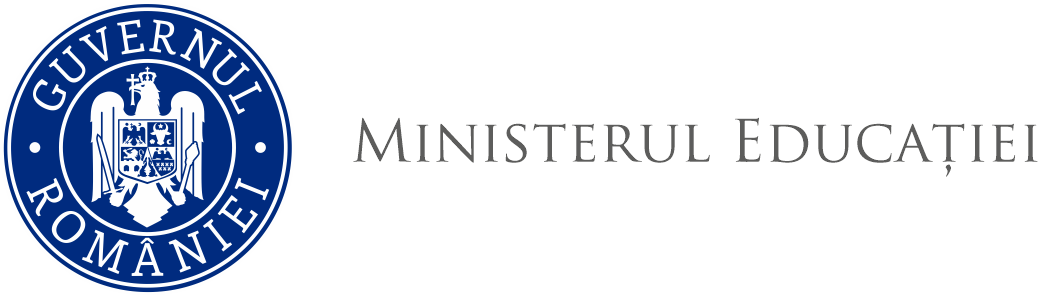 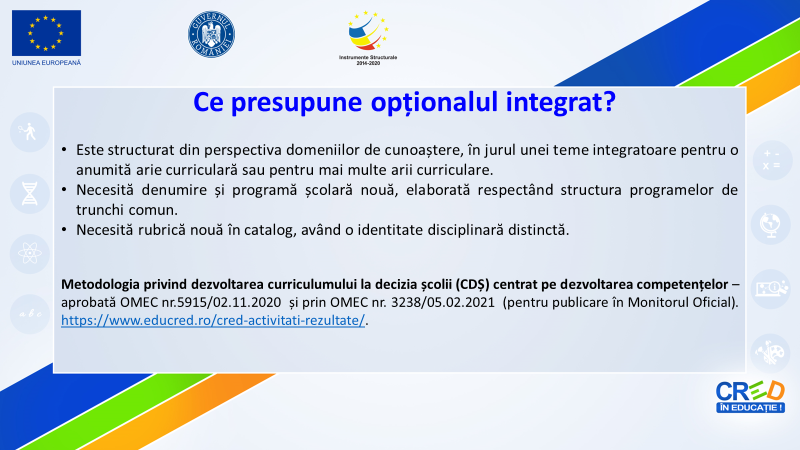 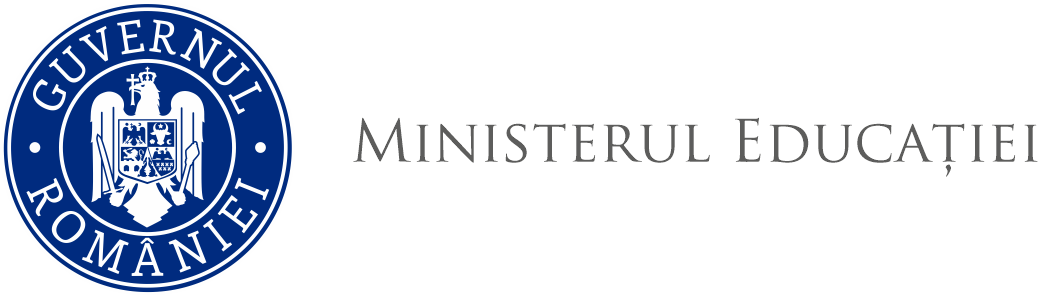 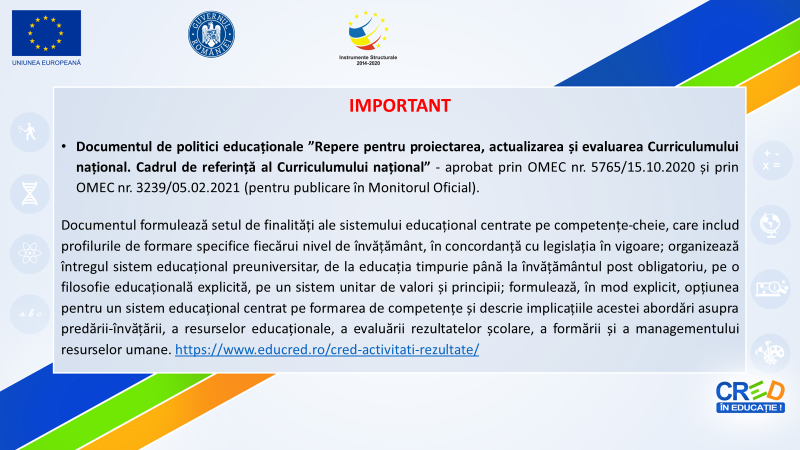 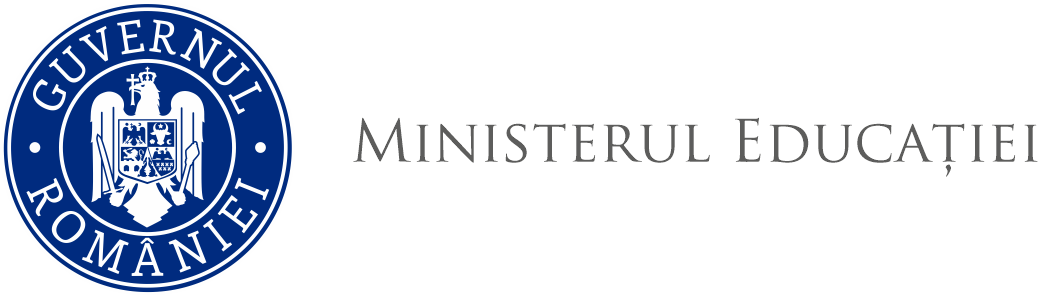 ” Învățătura din constrângere nu e făcută să rămână, dar cea care pătrunde în suflet prin dragoste și bunăvoință, aceea rămâne acolo pentru totdeauna.”
 Sfântul Ioan Gură de Aur

SUCCES  ÎN  NOUL  AN  ȘCOLAR!